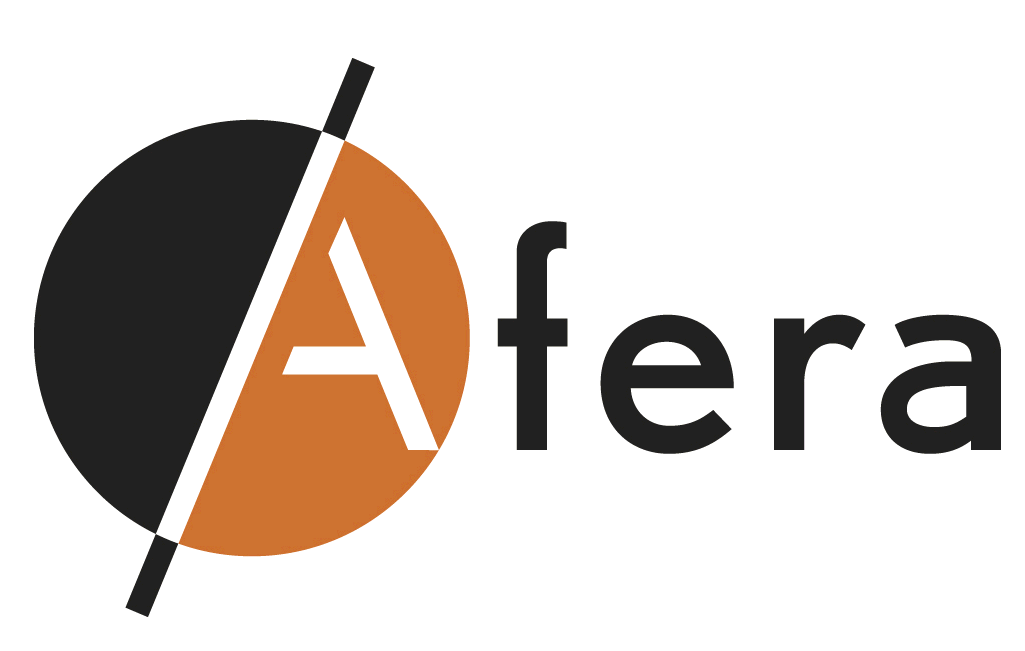 Marketing Committee22 February 2018
13.00 – 17.30 hrs.
Hilton Amsterdam
Orange Room 5
MEMBERS COMPLYING WITH COMPETITION LAW
In order to protect the interests of individuals and member companies, while active within Afera (in the broadest sense), the Competition Law policy should always strictly be followed.
1)	Do not agree on nor discuss prices, (including price increases and pricing
	methods), discounts, terms of sale, the refusal to deal with another 	company, or profit margins with any representative of any Afera member 	company;

2)	Do not make announcements about your prices or those of
	competitors;

3)	Do not talk about the plans of individual companies (yours or
	competitors’) regarding specific geographic or product markets or
	regarding particular customers;

4) 	If in doubt consult the Associations’ staff or legal counsel.
Educational Initiative
On 24 October 2017 Uwe Maurischat and Evert Smit met with Bryony Leonard, Sector manager at Pearson BTEC London.
Bryony is responsible for the technical sectors, including automotive, laundry / textiles, white goods, and technology, level 2-3 students (vocational).
 
In the UK currently a new Educational System for this is designed, to be taught to the students after 2021. Employers are asked to co-design what should be on the curricula. The system must be ready for implementation in 2020 - hence we are just right on time. The students need to be taught e.g. Bonding Technologies all the way from the basics up. As it is recognised that bonding is way more than Welding (which is now the main item), tapes and general adhesive bonding are of high interest, and we should and can certainly play a role here.

This Friday October 27 there is a meeting at Bentley Motors where Pearson (Bryony) participates to kick of this new initiative, and she will take our input along. She expects this will meet positive rapport.
Educational Initiative
Future steps:
Pearson needs detail, both where this will be in the curriculum, and what content should be provided. This depends on the current status of knowledge in the country (mainly England, N. Ireland and Wales) Pearson will conduct a specific research on the status of knowledge around "joining technologies" of which adhesive bonding / tapes is a part, which should be ready around Xmas. The results will be shared with us. This is our base-line, we can deduct what we need to teach the teachers. Expectation is that the level of knowledge will be very low on tapes & adhesives. 
Based on this outcome one - or several, depending of the scale which by then will be clear - face-to-face sessions, e.g. in the National Composite Centre in Bristol, will be set-up with us present. Plus teachers and students. Early 2Q18. Uwe and Evert have stated they can participate. 
Bryony is going to talk to local employers in our area (3M, Scapa, .)on this as well. She will make sure that this program is in close cooperation with Afera, so likely we will all do this together. 
We need to "sell" the benefits, but also the limitations, of our bonding technologies, very clearly. Uses & applications, design choices. De- and re-commissioning elements (recycling, end-of-life scenarios where our technologies have sure benefits). And legislation / regulatory. We believe we are already very well set up nowadays to make a good start here!
Educational Initiative
Future steps:
A round of "teach the teacher" sessions should be set up after Easter 2018, so May till August 2018, that lays the basis of the material and content to be developed. Again both of us at least can participate. Pearson will organise it, invite schools. We will need to make content (Pearson will do, but we need to provide the basiscs info), and also materials for the lessons - actual bonding. 
The future will go to a different way of learning where students will be much more actively involved, all the way to "flipped learning" 

Update January: Pearson had to postpone actions, update expected later this month

Approached by FINAT for the Initiative, if they can either learn from us or cooperate.
The Shape of Tape 2030 – Challenges and Solutions for the Global Tape Industry
Collaboration
Block 1 -  09:00 -12:30
Where are we
Agenda / where we are munich
Counterpart intro (5-10 minutes) (1hr)
Market overview
Per region (EU/ASIA/USA)
Maintaining the core 
Keeping strong position vs alternative technologies 
e.g. Tapes vs liquid bonding
E.g. Tapes vs coldseal 
Optimizing current technologies 
E.g. Lean production, six sigma
Production methods
E.g. New equipment, controls, automation
Block 2  - 14:00 -17:30
X number papers
Block 4
Block 3
Pro active drivers
New opportunities and differentiation   
Innovation vs development
Differentiation through specialization 
Identification of new applications
Replacement of existing  bonding tech, alu  carbon
Change of substrates; change of bonding method
New raw materials
What can new raw materials bring to the table
Customization of raw materials
Reactive drivers
REACh 2018
as an opportunity for innovation?
Regulatory
Import/export restrictions 
Make or buy 
Environment 
Spec industry drivers
DIN 2304, automotive, electronics, medical, food contact